Mi ciudad
Buenos Aires
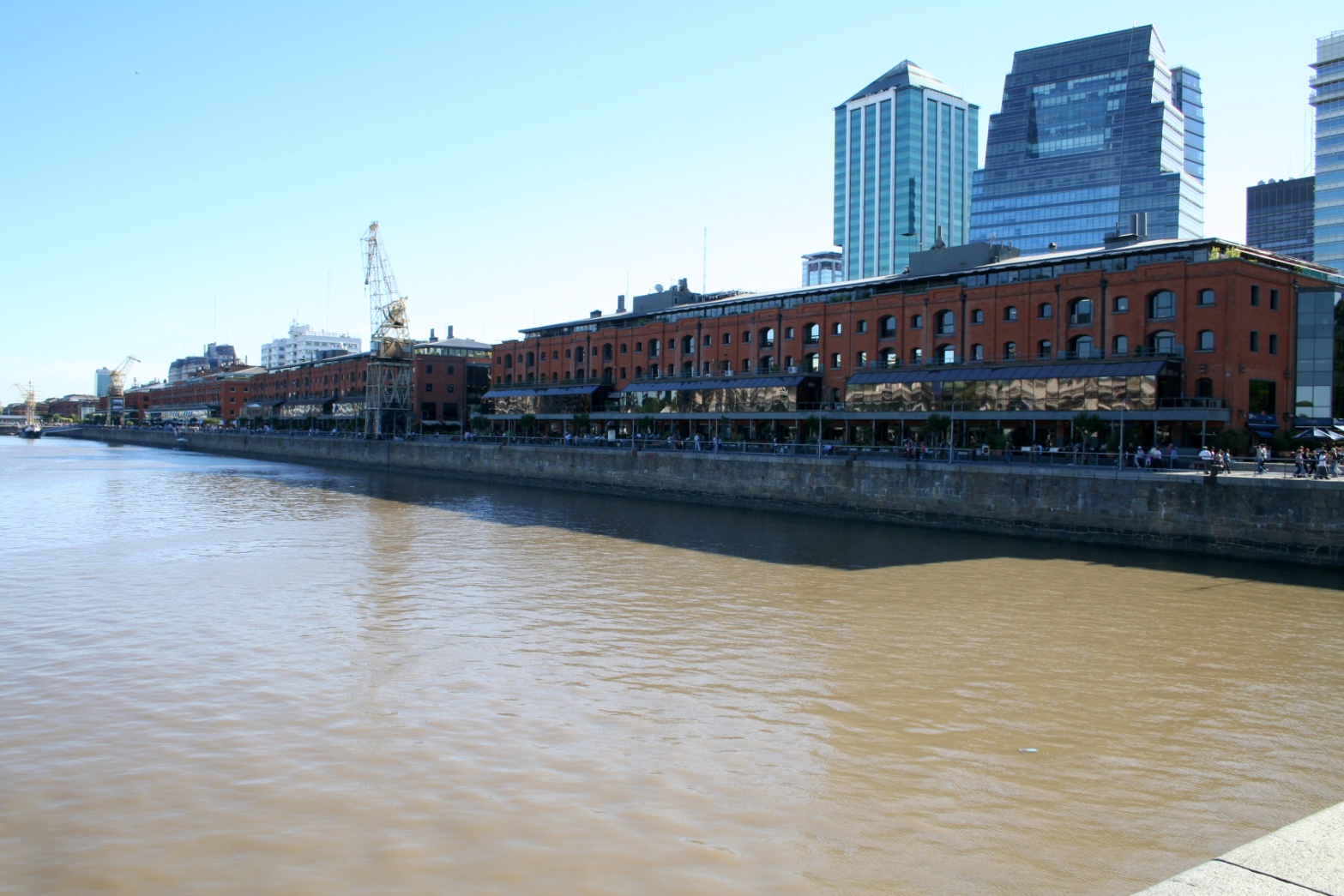 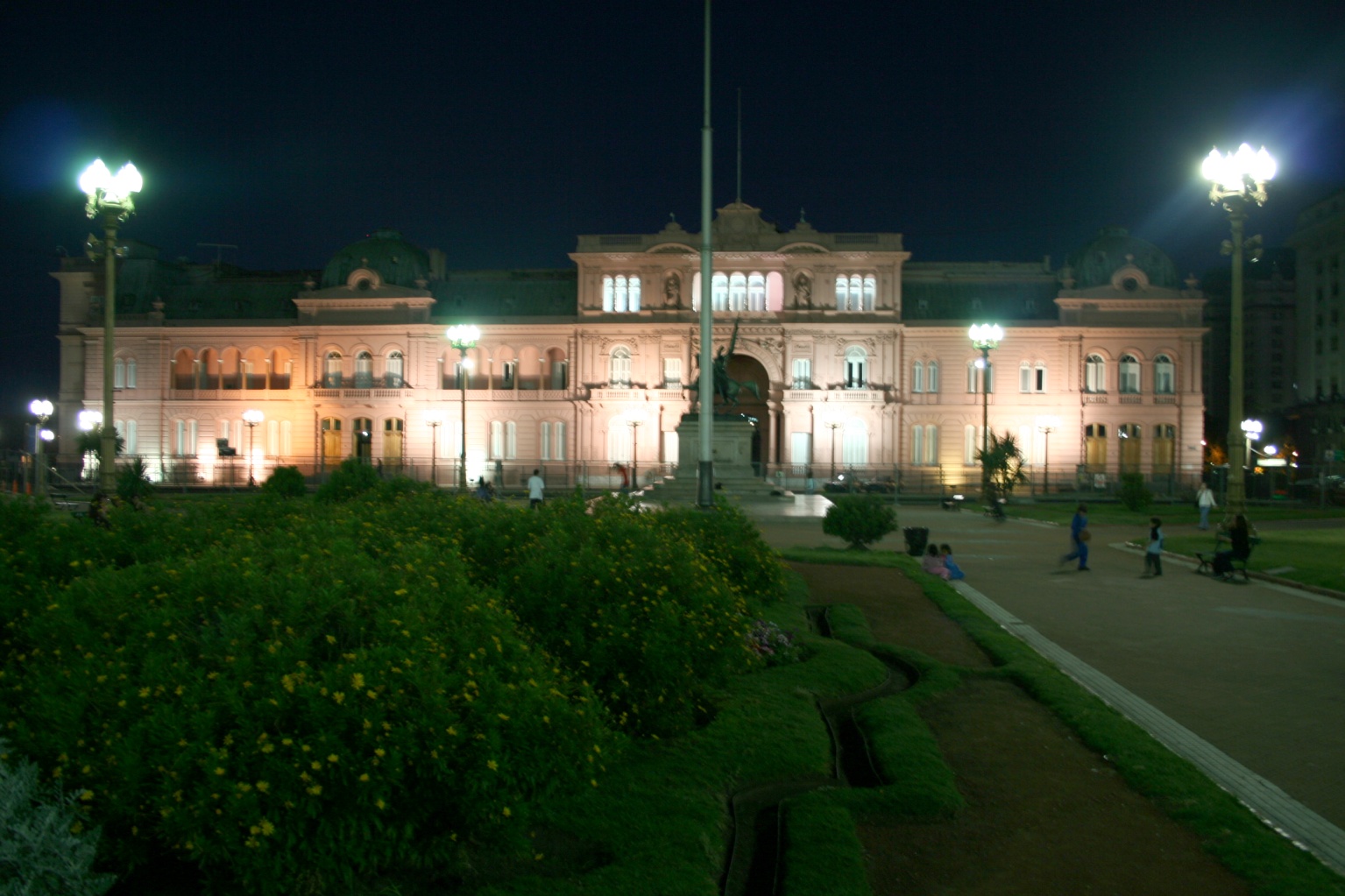 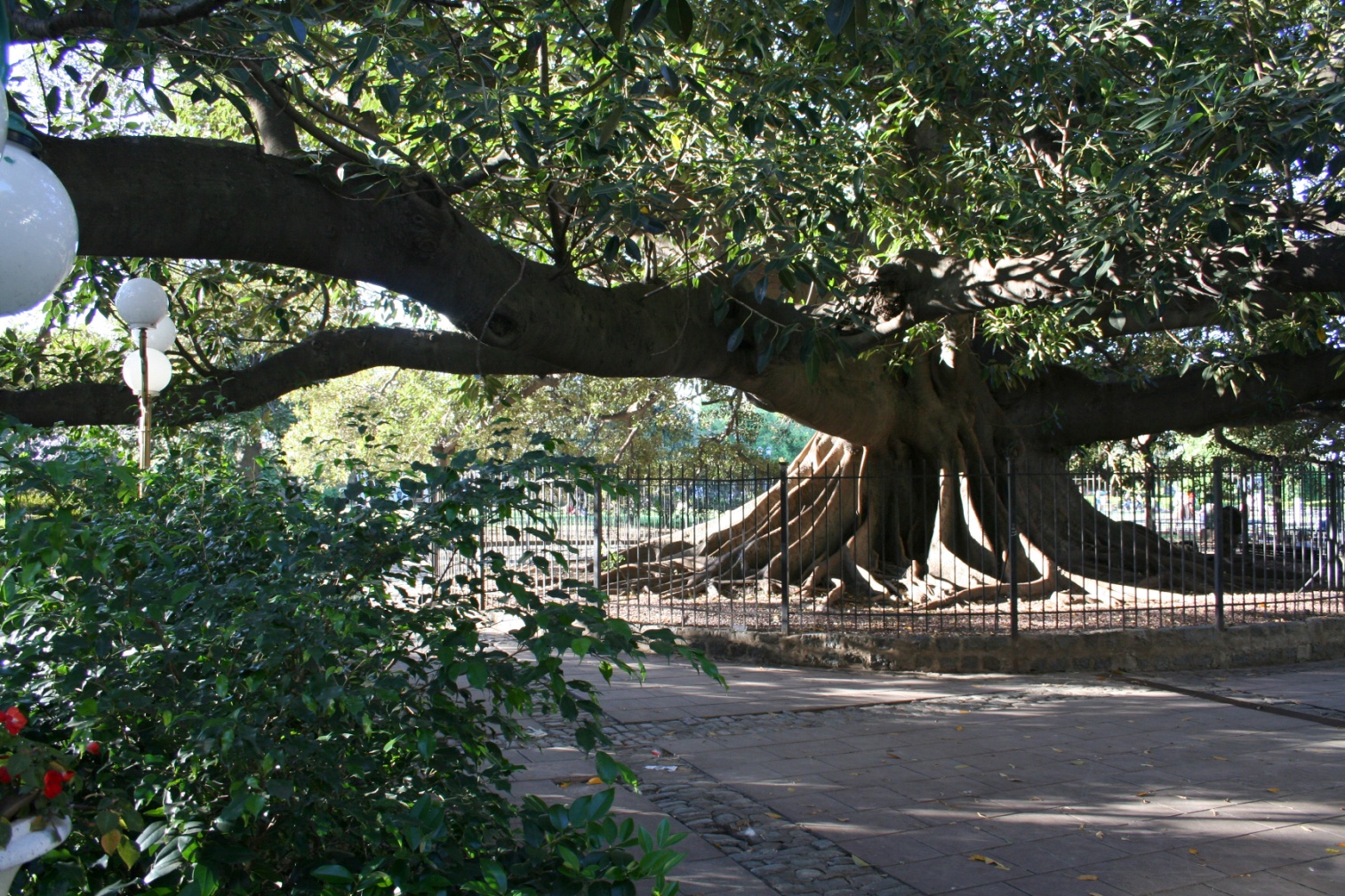 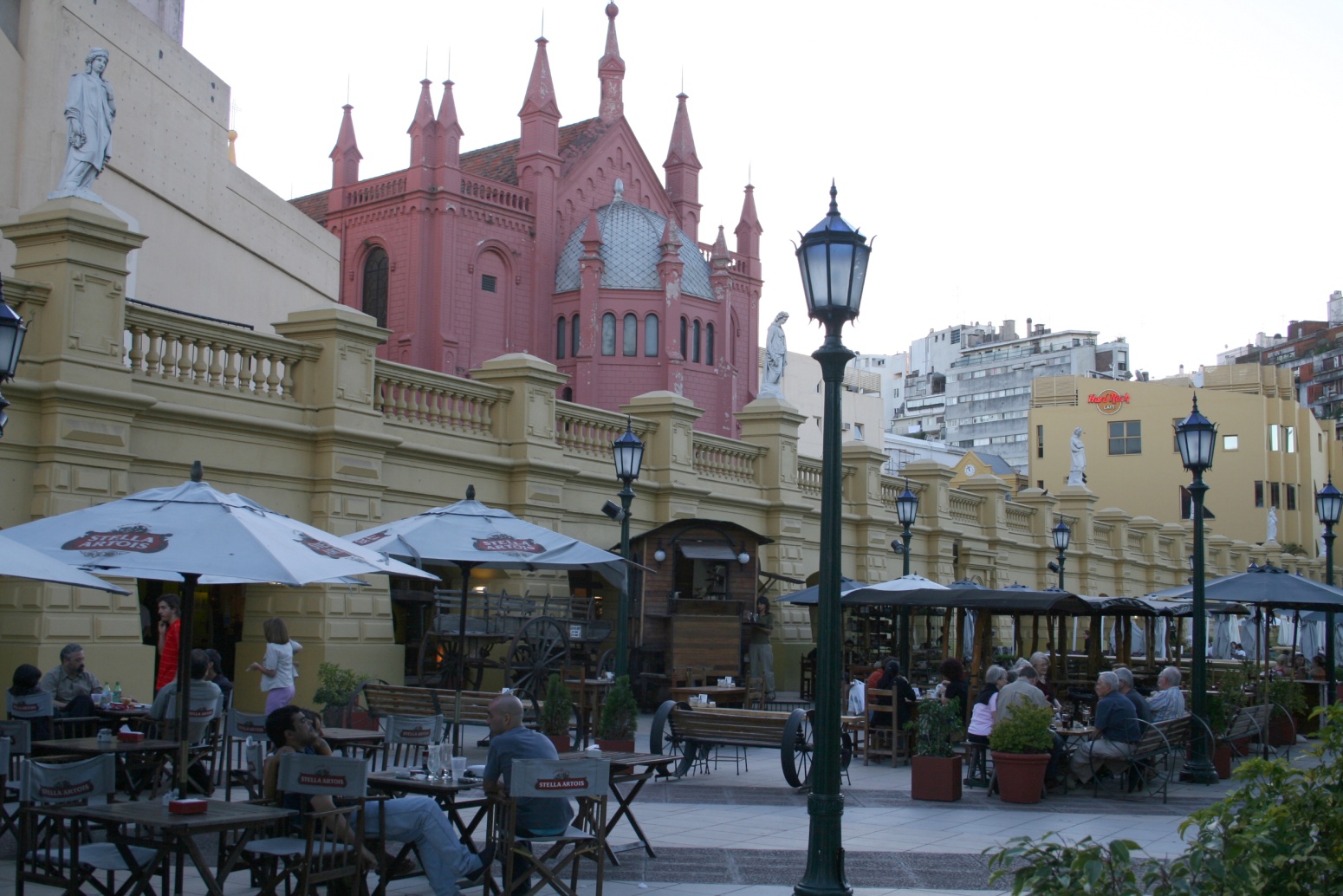 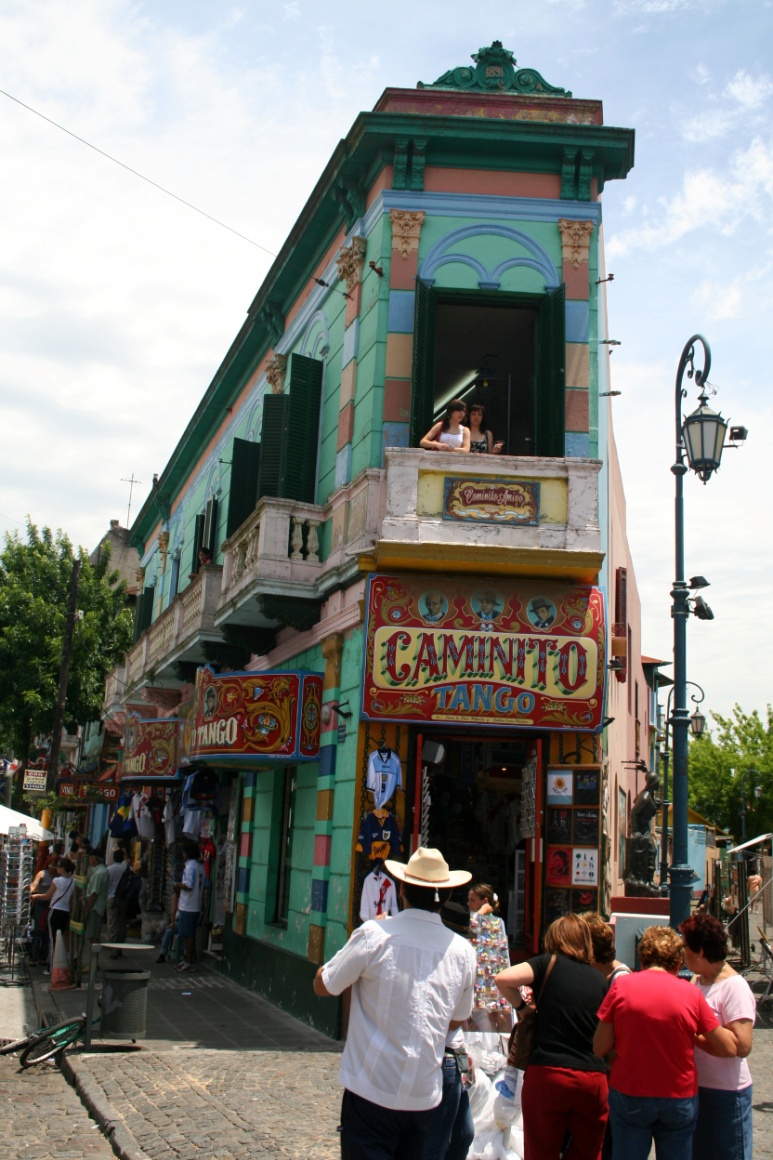 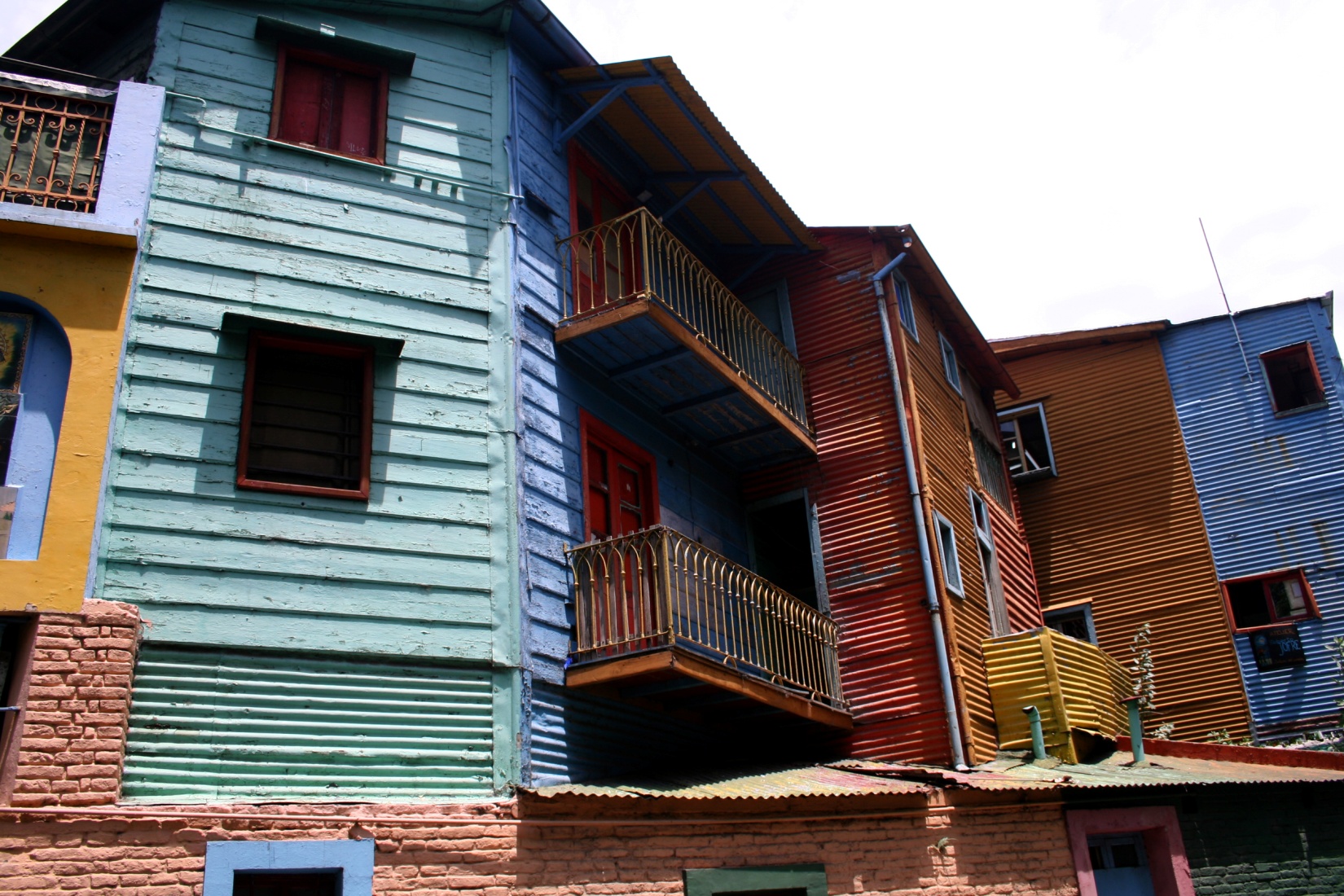 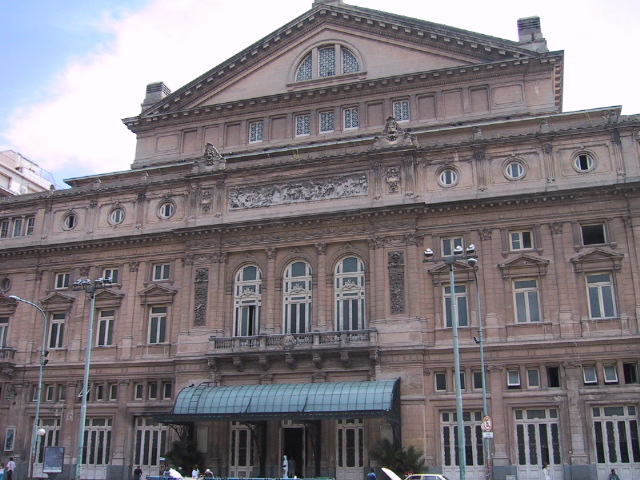 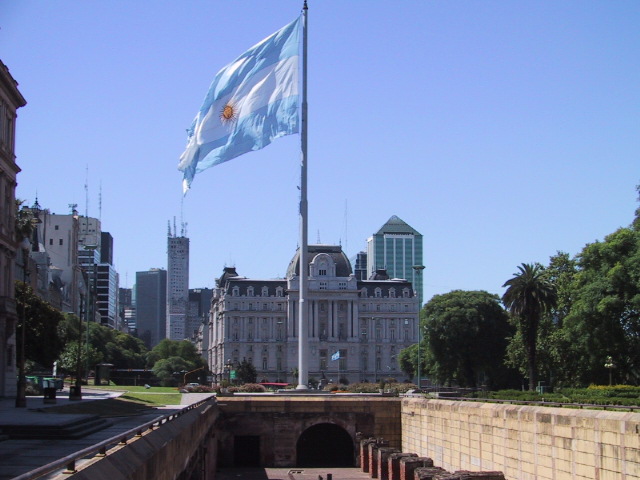 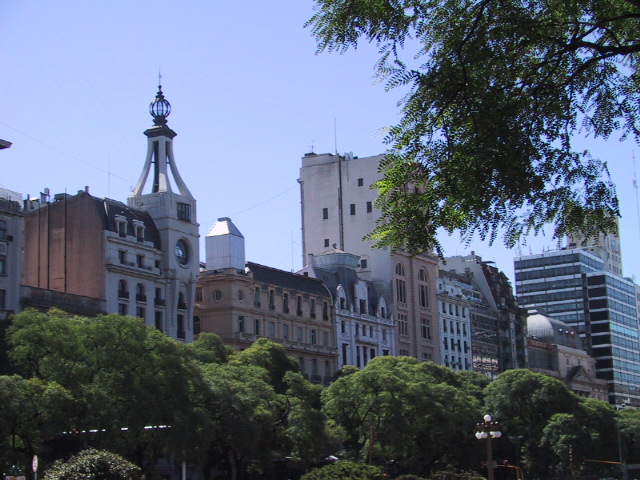 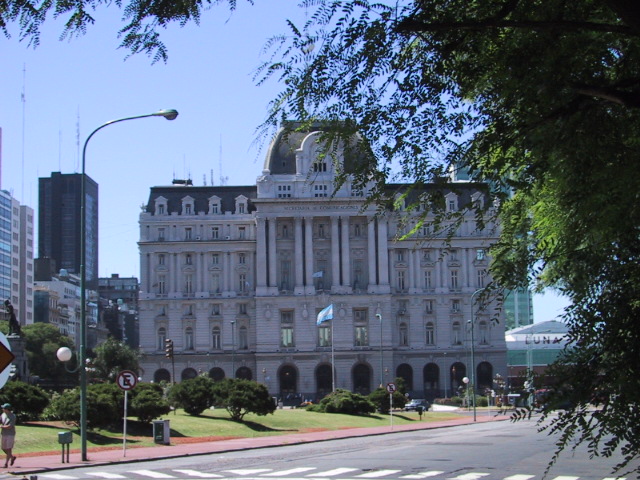